Top 10 Länder nach Anzahl neuer Fälle in den letzten 7 Tagen
21.472.570 Fälle 
    766.080 Verstorbene (3,6%)
Quelle: ECDC, Stand: 16.08.2020
[Speaker Notes: Seit dem 31.12.2019 haben 210 Länder und Gebiete 20.614.014 (+283.017) Fälle, davon 749.444 (+7.017) Todesfälle gemeldet. Fall-Verstorbenen-Anteil: 3,64%




Trend: Anzahl neue Fälle der letzten 7d im Vergleich zur Anzahl neuer Fälle der Vorwoche

Länder nach Fälle in Europa: Russische Föderation, Spanien, Großbritannien, Italien, Deutschland]
7-Tages-Inzidenz pro 100.000 Einwohner
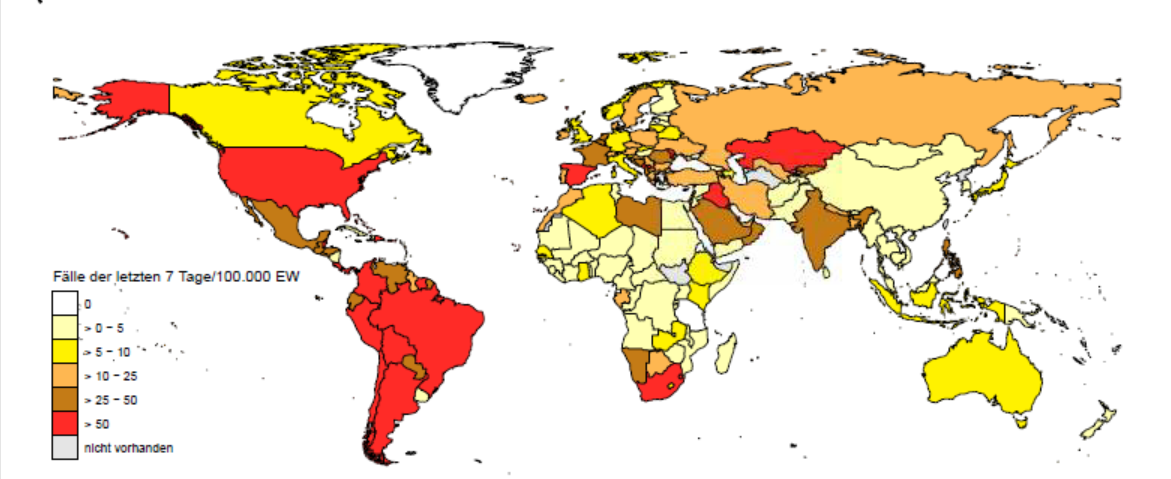 35 Länder mit einer 7-Tages-Inzidenz > 50 Fälle / 100.000 Ew.
Amerika
Afrika
Asien
Europa
Quelle: ECDC, Stand: 16.08.2020
[Speaker Notes: Nicht mehr dabei: Bosnia

Inzidenz 7T]
7-Tages-Inzidenz pro 100.000 Einwohner, WHO EURO (Subnational)
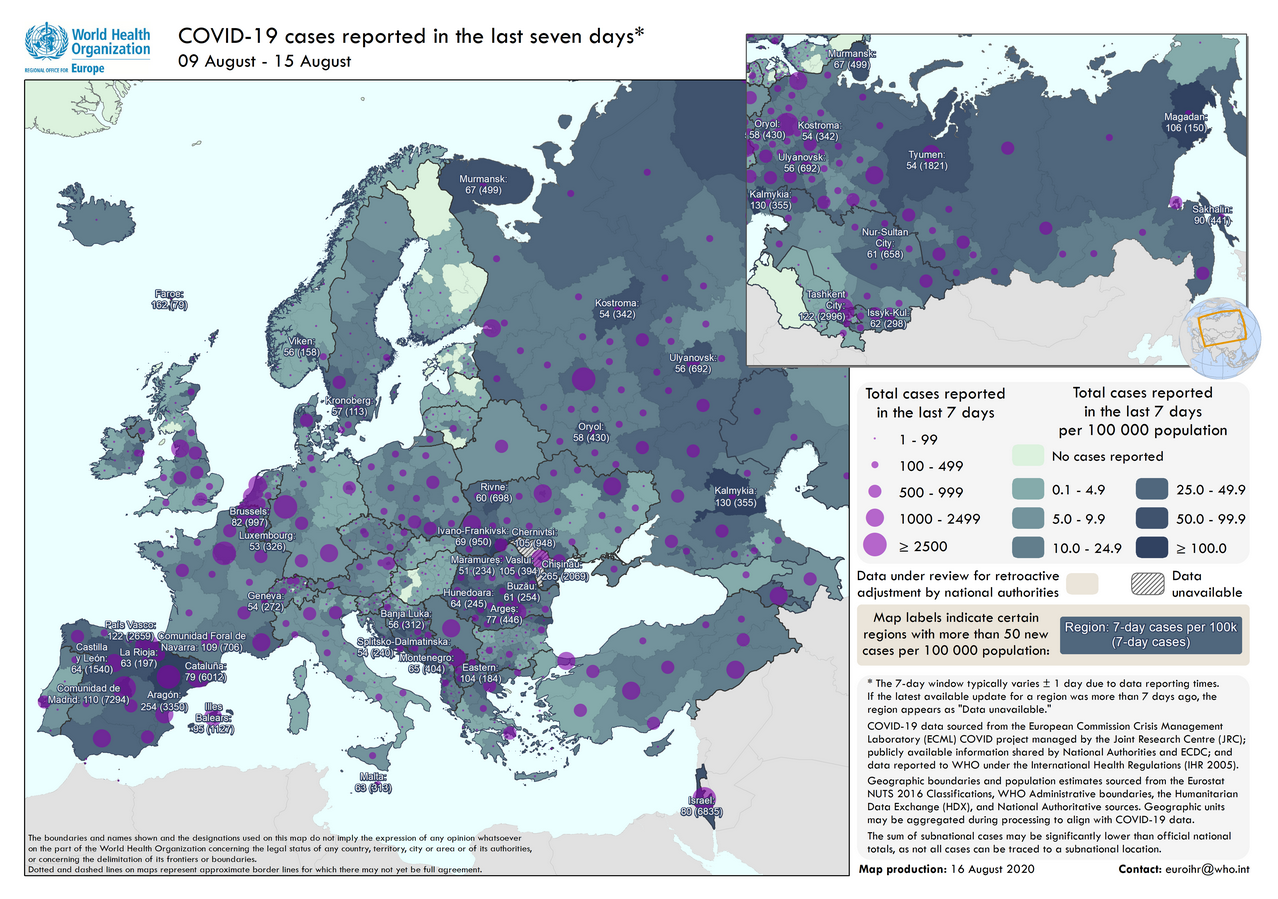 Quelle: WHO EURO Dashboard, Stand: 16.08.2020
[Speaker Notes: https://who.maps.arcgis.com/apps/opsdashboard/index.html#/ead3c6475654481ca51c248d52ab9c61
https://www.who.int/about/regions/euro/en/]
Zusammenfassung der Europäischen Subregionen
EU/EEA/UK plus Albanien, Bosnien und Herzegowina, Kosovo, Montenegro,  Nordmazedonien, Schweiz , Serbien auf subnationaler Ebene (Regionen oder Provinzen) mit > 50 neuen COVID-19-Fällen / 100.000 Einwohner seit den letzten Bericht
Quelle: WHO EURO, Stand: 14.08.2020
[Speaker Notes: Nicht mehr: Albanien, Bulgarien, Serbien


- Kroatien (Splitsko-Dalmatinska)
Schweden (Kronoberg aber Gotoberg ist weggefallen)


Noch eine allgem. Info.: Luxemburg hat wieder eine Inzidenz der letzten 7-Tage  >50.


(Rot markierte Regionen sind neu seit dem letzten Bericht dazugekommen)



https://who.maps.arcgis.com/apps/opsdashboard/index.html#/ead3c6475654481ca51c248d52ab9c61
https://www.who.int/about/regions/euro/en/]
Situation in Splitsko-Dalmatinska (Kroatien)
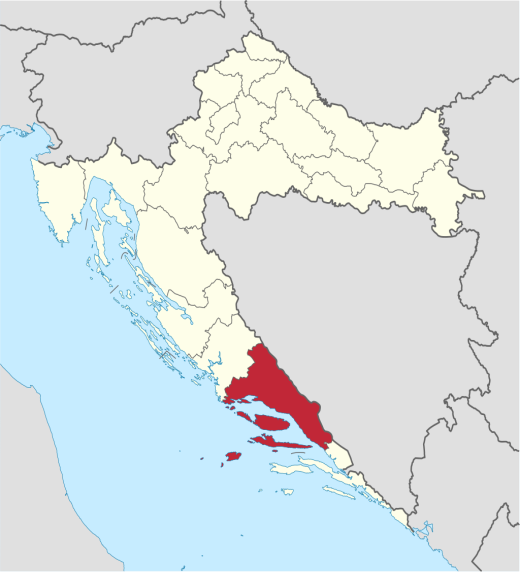 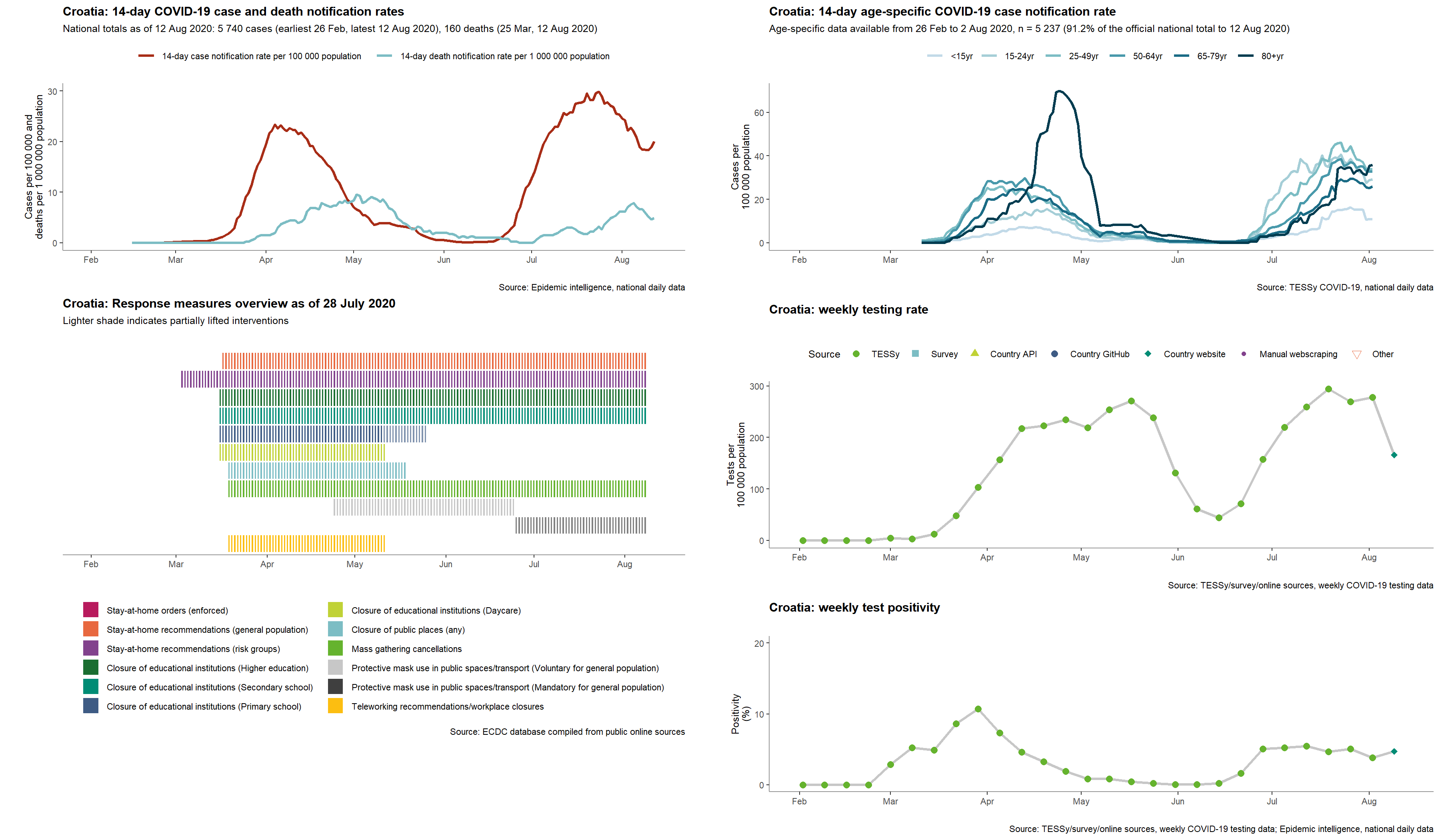 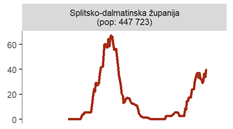 Splitsko-Dalmatinska: Fälle per 100.000 Ew.
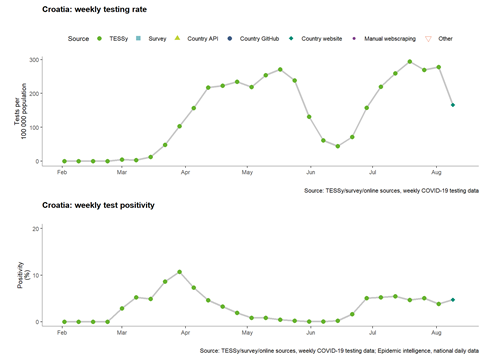 Quelle: ECDC, Stand: 16.08.2020
[Speaker Notes: https://who.maps.arcgis.com/apps/opsdashboard/index.html#/ead3c6475654481ca51c248d52ab9c61
https://www.who.int/about/regions/euro/en/

https://www.dzs.hr/Eng/Covid-19/home.html]